IntroductionTuesday, March 28
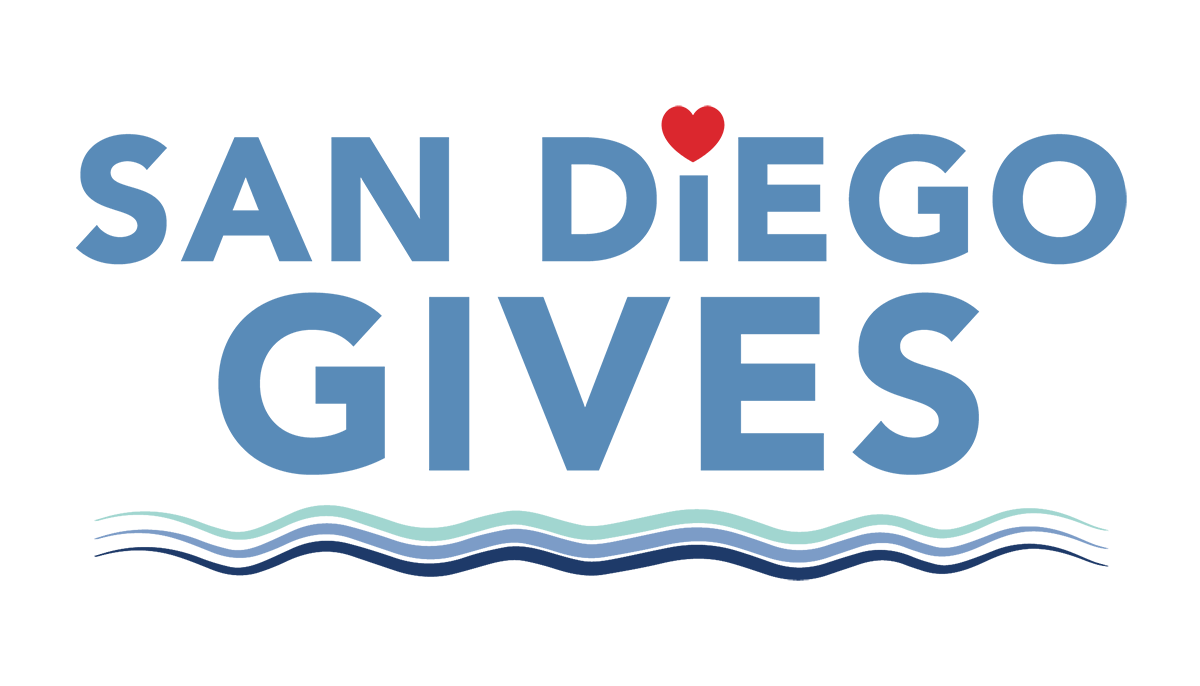 [Speaker Notes: Sharyn

Welcome

Introductions of speakers

Agenda for presentation (overview)

Questions in the chat (time for questions at the end, too)]
San Diego County’s 12,000+ nonprofits
Support people of all ages, genders, identities, races, and socioeconomic groups. 

Strengthen our neighborhoods. 

Give voice to those served.

Have limited resources for fundraising, technology, communications, and training.

COVID-19 stressed nonprofits further.
[Speaker Notes: Sharyn]
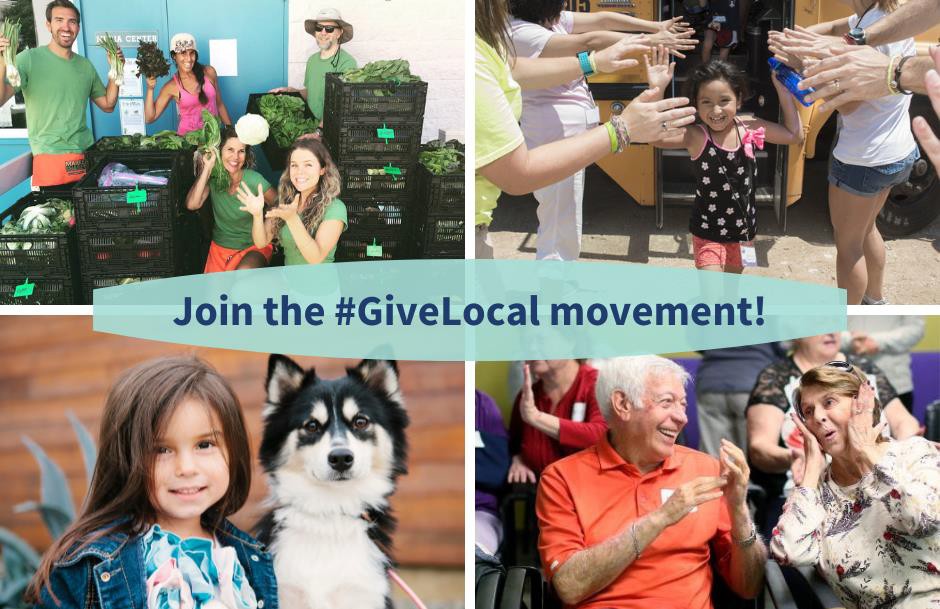 Foster a Sustainable Nonprofit Sector
[Speaker Notes: Sharyn]
San Diego Gives provides nonprofits with resources needed to thrive.
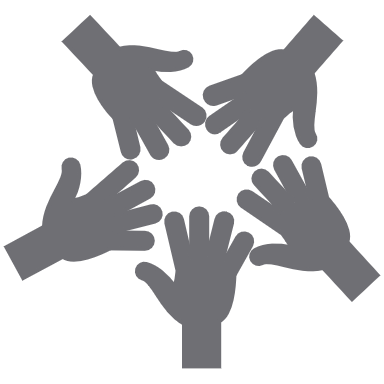 Volunteers started as alternative to Giving Tuesday. 
Raise awareness, connect community members, and increase financial support.
In 2021, raised $472,724 for 107 nonprofits from 2,385 donors.
In 2022, raised $1,088,647 for 327 nonprofits from 3,743 donors. Trained 533 professionals with 28 workshops. Mentored 62 nonprofits.
[Speaker Notes: Mitch

Start with San Diego Gives website overview (registration, SD Gives university, profile examples)

History]
2023 Goals
[Speaker Notes: Mitch

Goals of 2023 campaign]
United Way & San Diego Gives
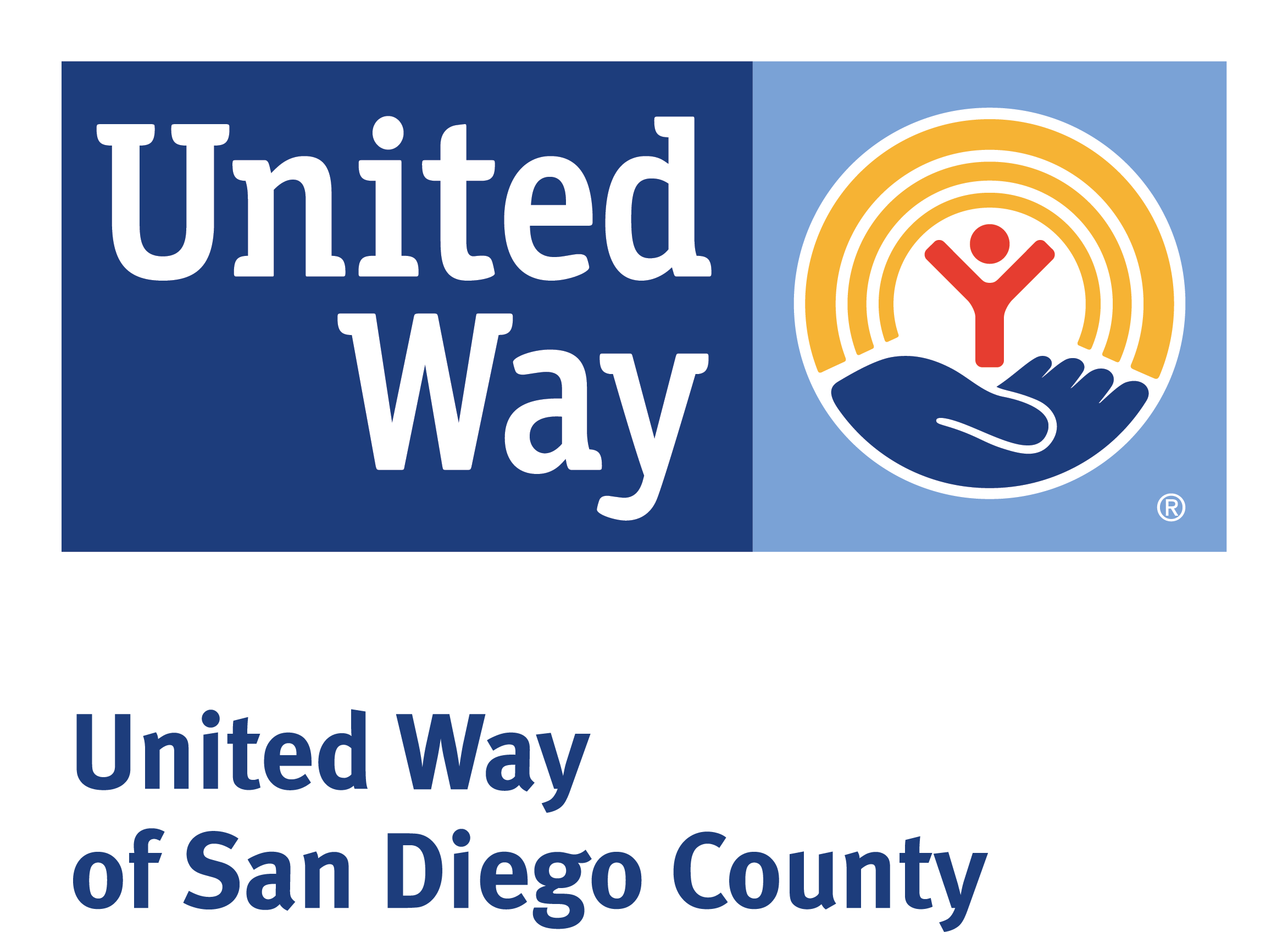 Day of Service – Friday, September 8th 

Nonprofit Survey currently out to determine best format for volunteer projects & capacity
Onsite projects for volunteers
Central location with kit building + projects around San Diego County
Volunteer opportunities for corporate partners & community members
[Speaker Notes: Amelia]
San Diego Gives University
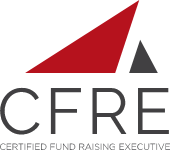 [Speaker Notes: Mitch

Blurb/overview about SD Gives – set up for success, capacity building, workshops from feedback received 

Two slides (1st more technical campaign support, 2nd more personal and professional development)

Where it’s posted (SD Gives university link)

Office hours overview

Mentoring for smaller organizations (included in registration form)

Relying on wisdom of the San Diego nonprofit community and supporters

CFRE]
San Diego Gives University
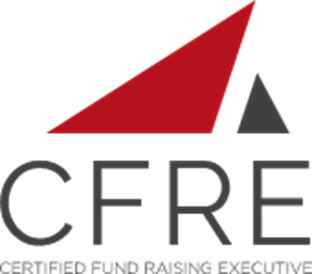 [Speaker Notes: Mitch]
100+ Media Placements
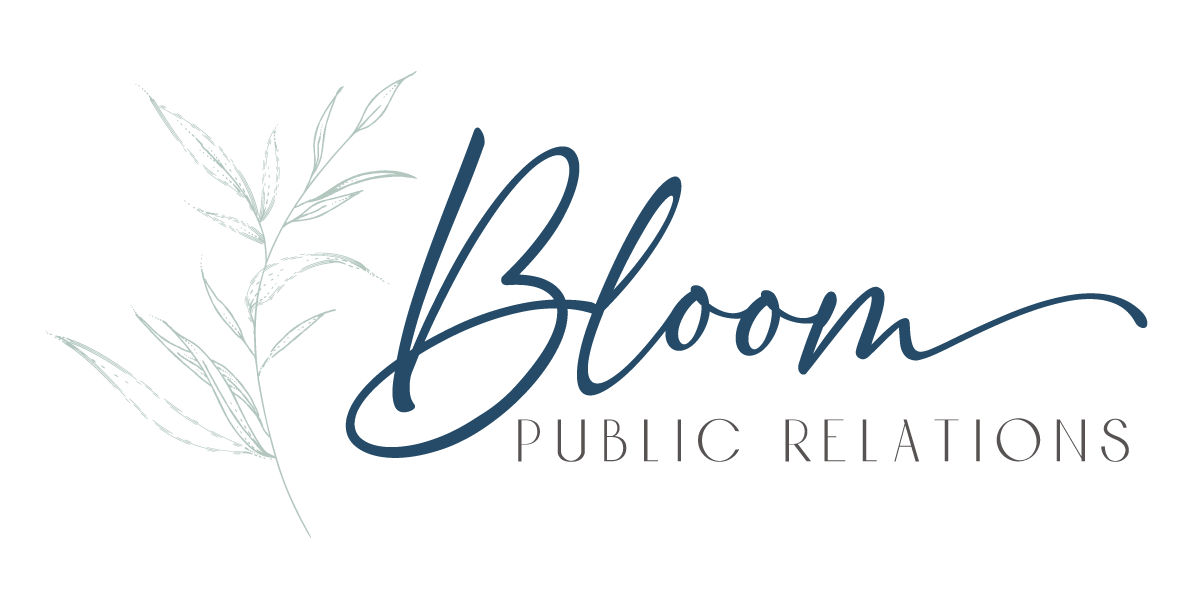 [Speaker Notes: Veronica

Announce working second year with Bloom PR for a 2023 plan (adding social media to 2023 campaign).
Through San Diego Gives University Bloom PR will host specific training sessions based off cause area (more targeted media outreach).
Importance of awareness through earned and paid media.
Companies listed on the slide are from 2022.
Building on this success, finding additional media placements.]
Social Media
Social Media Tags
@SanDiegoGives
Facebook, Twitter, LinkedIn and Instagram

Cloudcast Media Podcast
Live Local, Give Local
Weekly podcast episodes
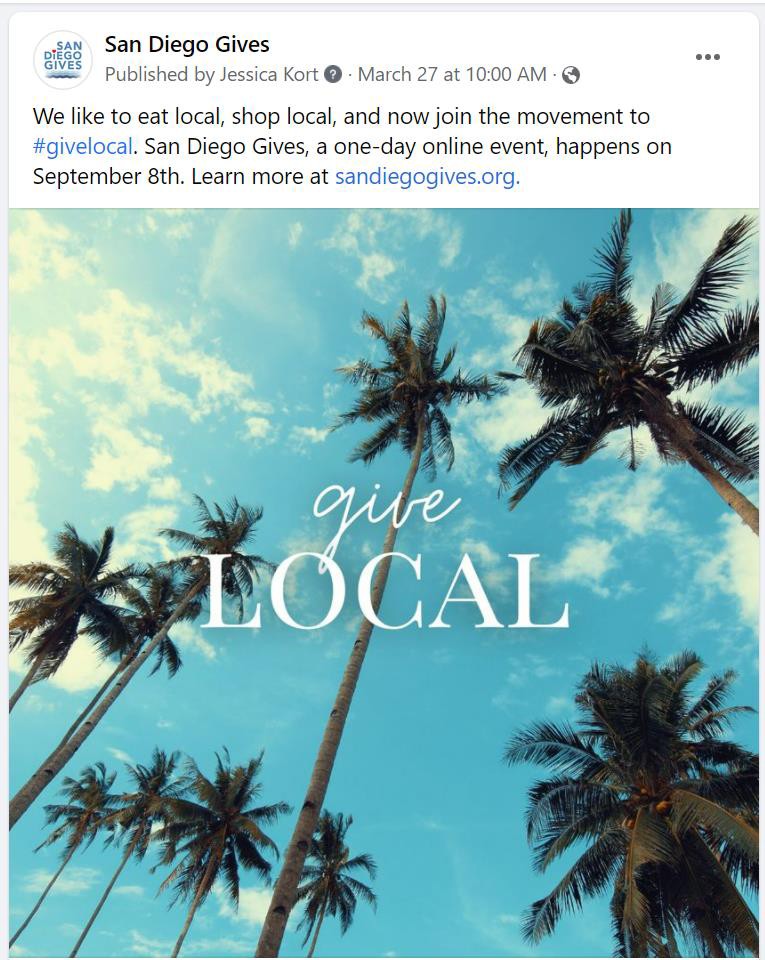 [Speaker Notes: Veronica

Importance of social media throughout the SD Gives campaign.
Participating nonprofits will be provided with a social media toolkit.
Templates for social media (posts, banners, graphics, etc.).
Social media posts sent to sponsors and supporters.]
Budget
[Speaker Notes: Sharyn]
Benefits of participating
[Speaker Notes: Hannah

Go through each point in the slide and elaborate where you see fit.
Share personal experience with SD Gives through Helping Paws and Veteran Coalition.]
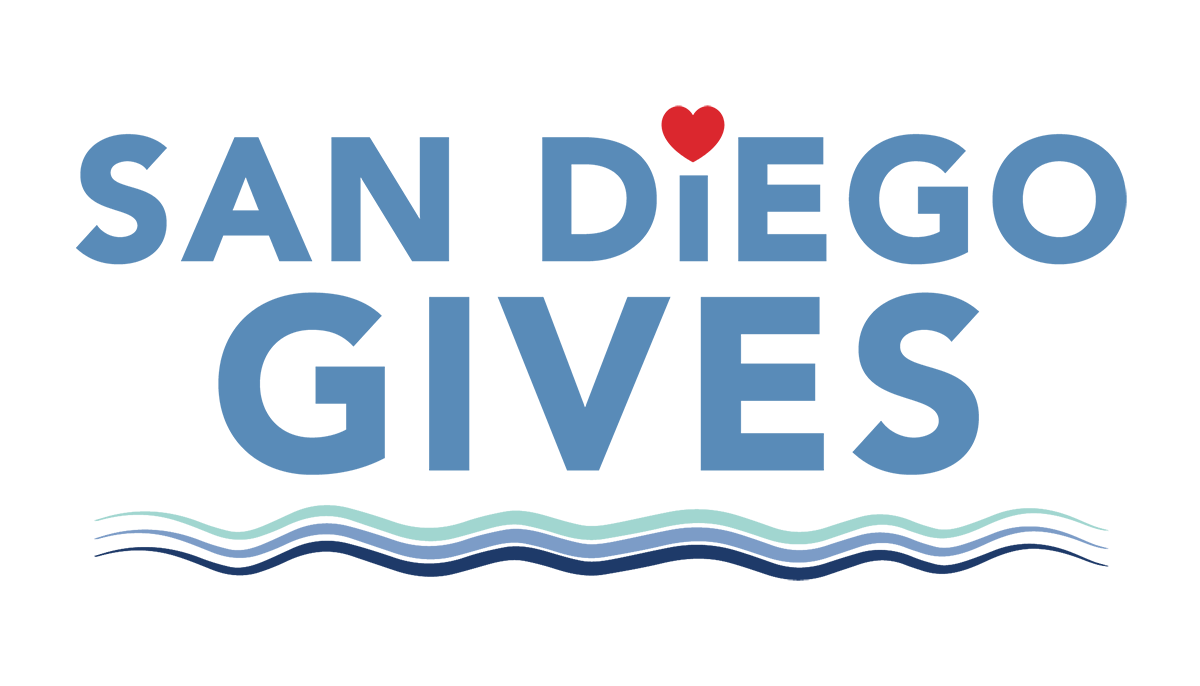 Eligibility
[Speaker Notes: Mitch

Run through each of the bullet points.
Contribute up to five hours to overall campaign efforts: spreading the word, mentoring, sponsorships, etc.]
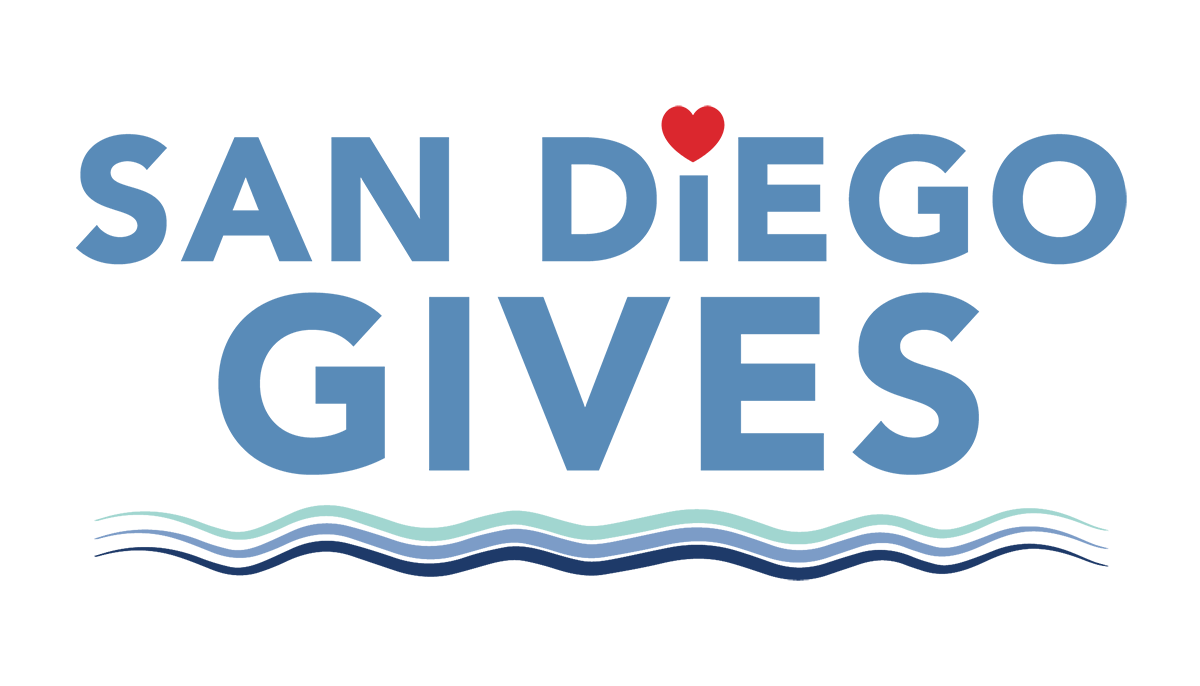 Registration
Early registration: February 1-March 31			Regular registration: April 1-30
Fees help cover Mightycause platform and publicity fees. 

Financial assistance available.
[Speaker Notes: Mitch

Run through each of the bullet points.]
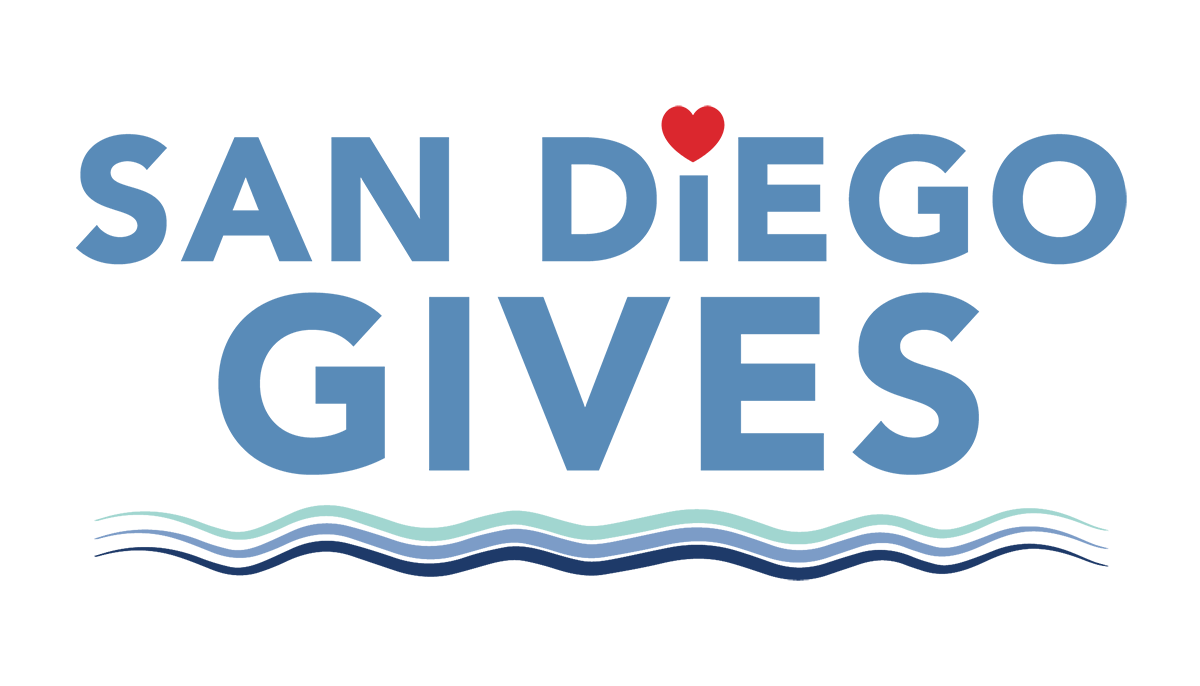 Project Timeline
[Speaker Notes: Mitch

Streamlined campaign timeline]
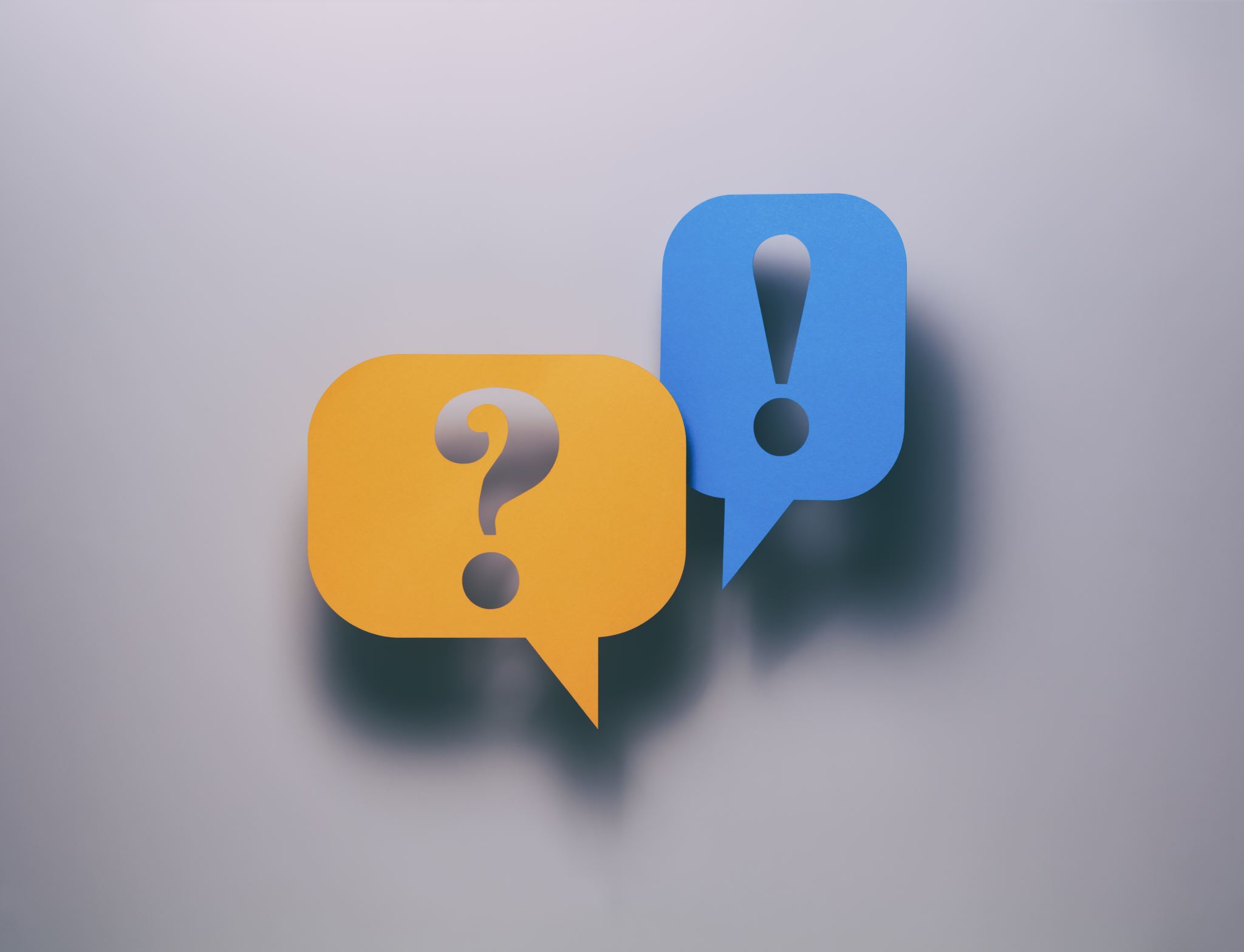 Questions
Thank you!
Website
www.sandiegogives.org

Email
sharyn@leichtag.org
mitchell@leichtag.org
info@sandiegogives.org
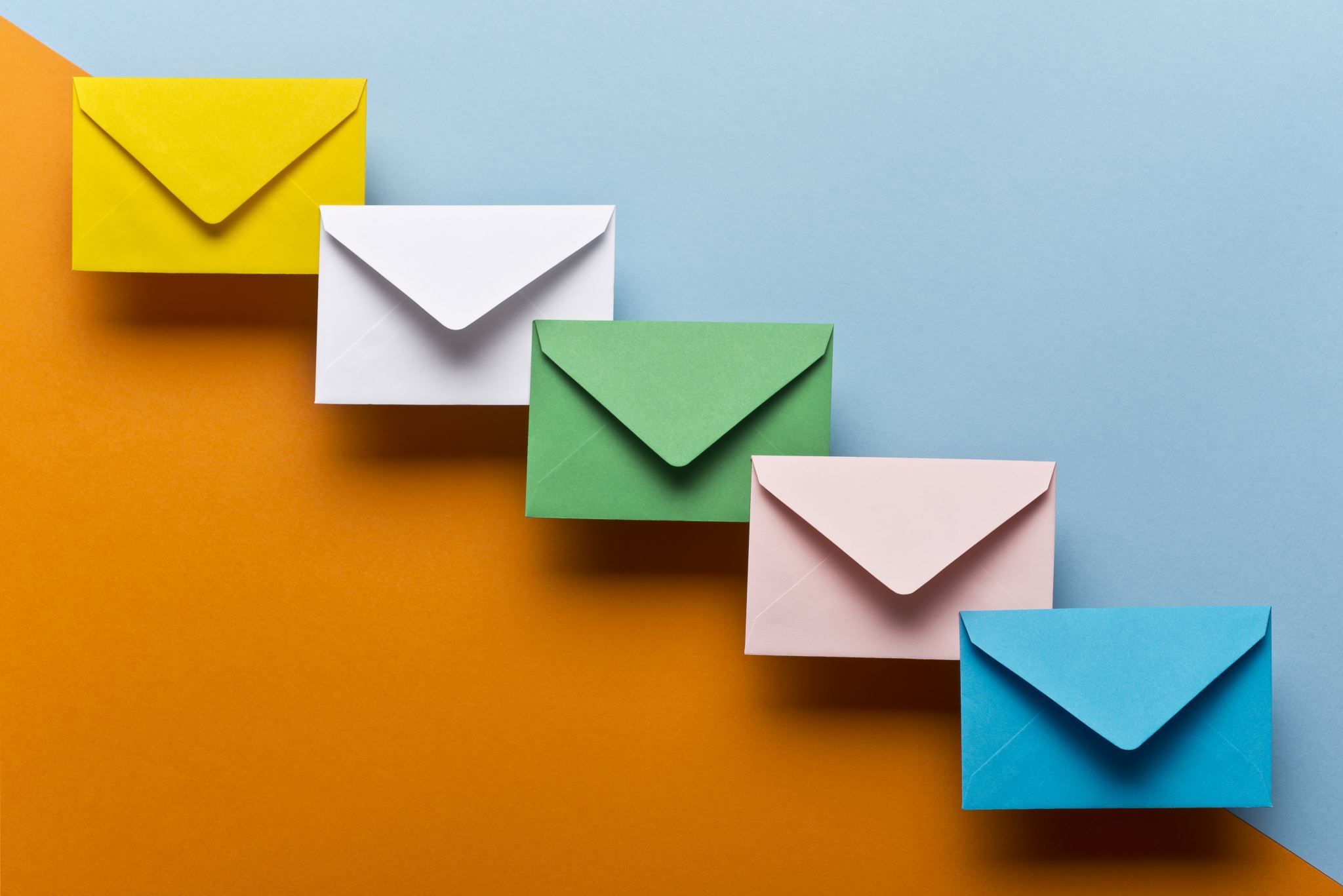 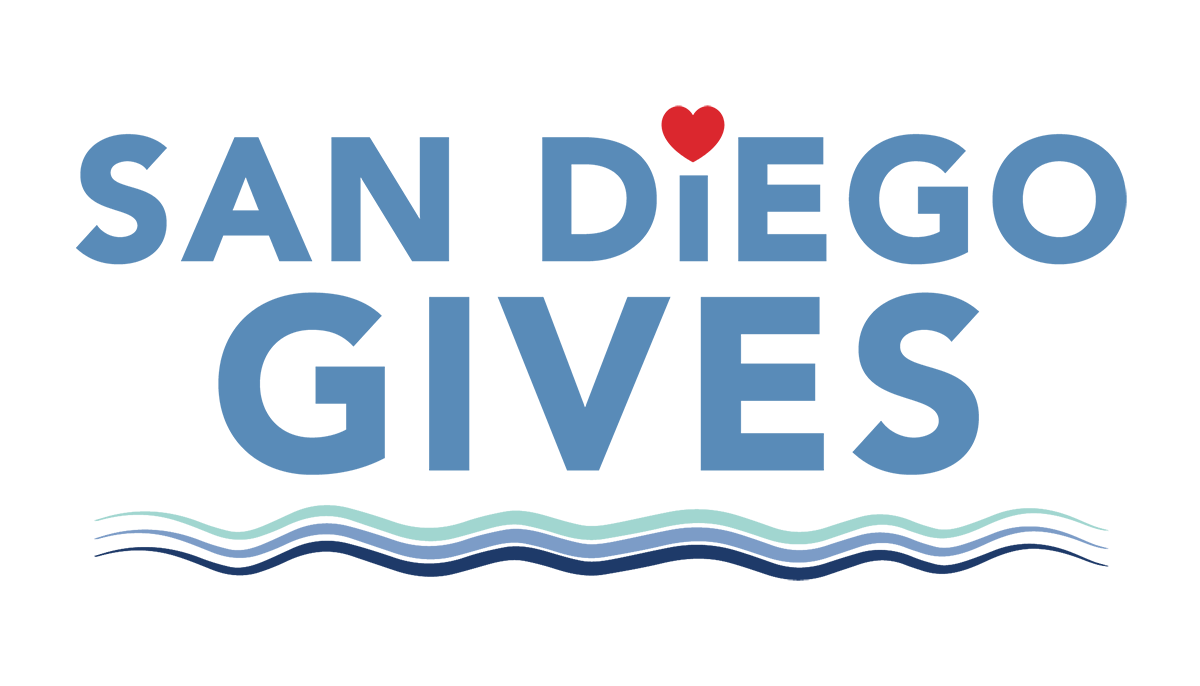